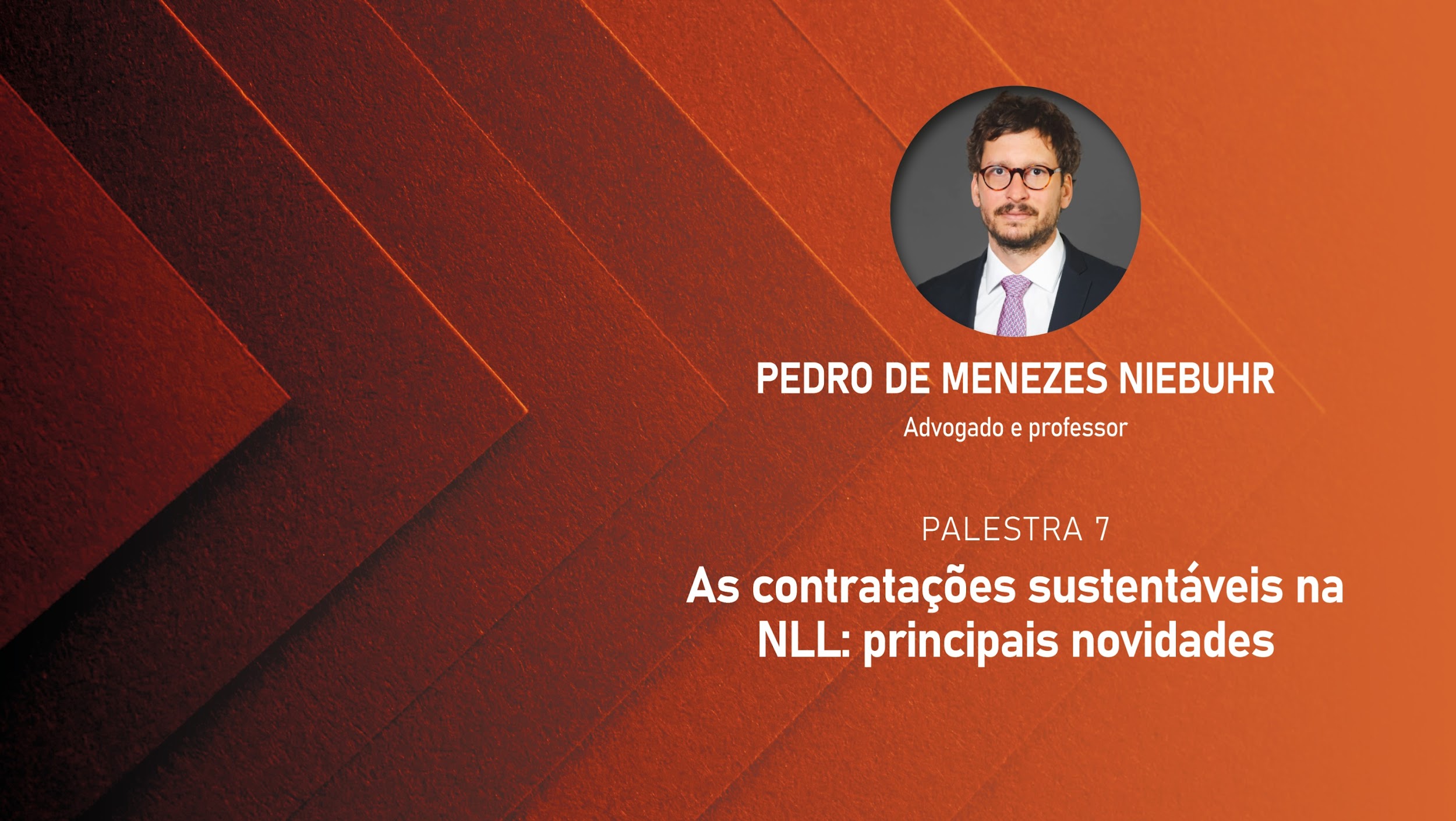 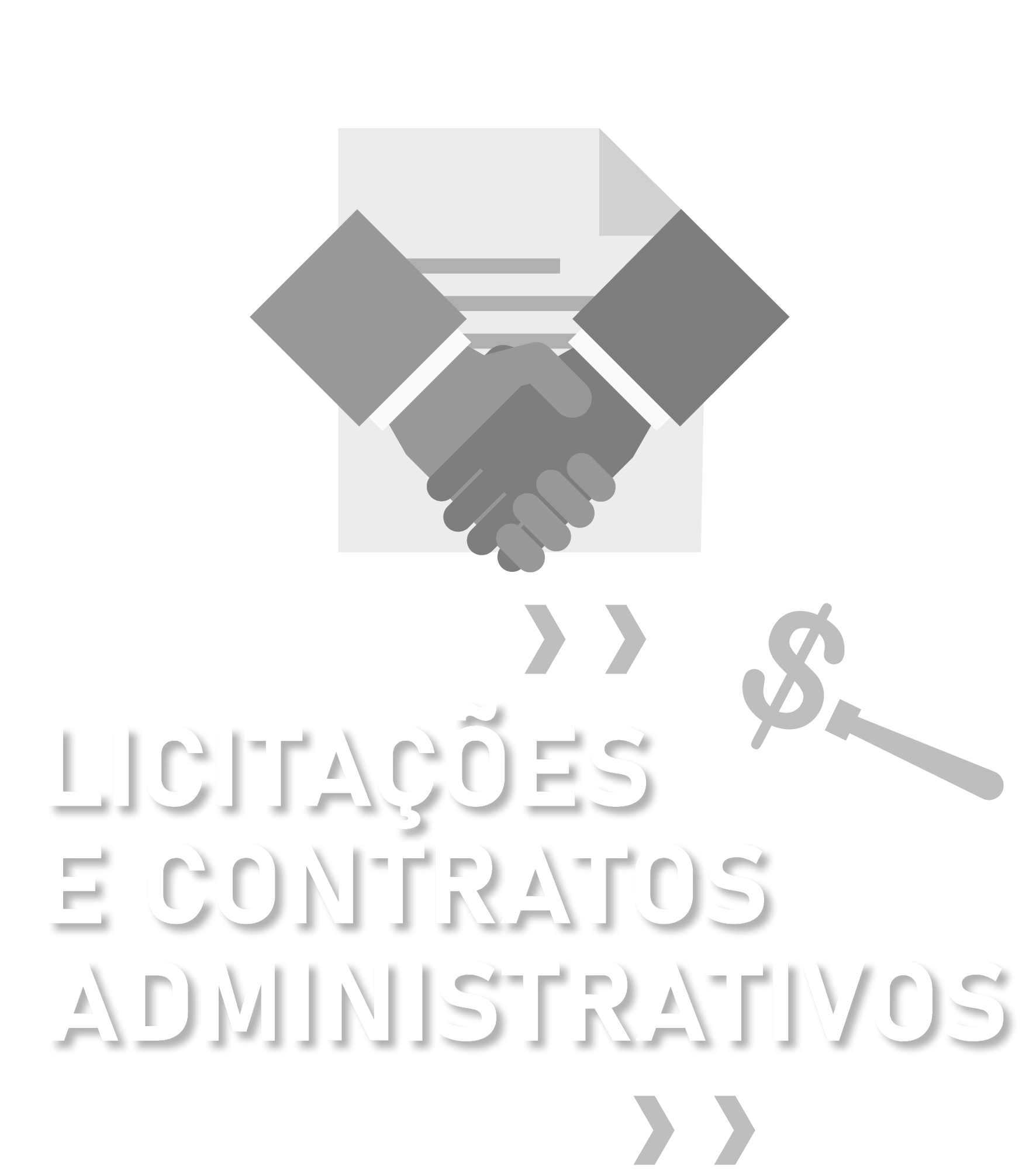 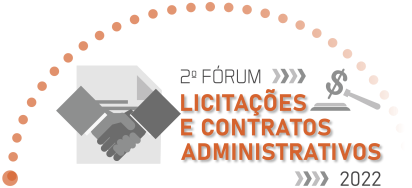 O impacto das compras públicas
Compras públicas representam 12% do PIB (IPEA)
Em 2019, R$ 680bi


→ Redução da pegada ecológica da Administração
→ Indução de comportamentos privados (na cadeia de produção/fornecimento e no consumo)
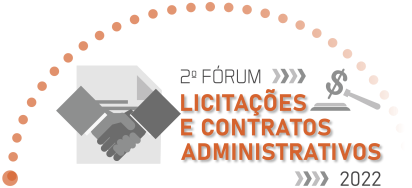 Movimento normativo
Lei nº 8.666/93

Lei Federal n. 12.187/09 - Política Nacional sobre Mudança do Clima

Lei nº 12.349/10 - Alterou finalidades do art. 3º da Lei nº 8.666/93

Lei nº 12.462/11: RDC

Decreto Federal nº 7.746/12: diretrizes de sustentabilidade

Lei nº 13.303/16: Estatais
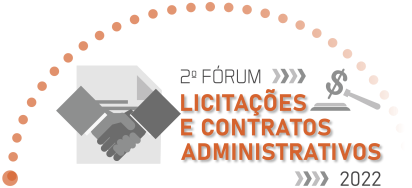 Na Lei nº 14.133/21
1. Definição do objeto e implicações
Ciclo de vida do produto: 

“série de etapas que envolvem o desenvolvimento do produto, [desde] a obtenção de matérias-primas e insumos, o processo produtivo, o consumo e a disposição final” (Lei n. 12.305/2010)
	
Vantajosidade da licitação (art. 11, I e art. 18, VIII)
Custos indiretos no menor preço ou maior desconto (art. 34, §1º)
-	Termo de referência (art. 6º)
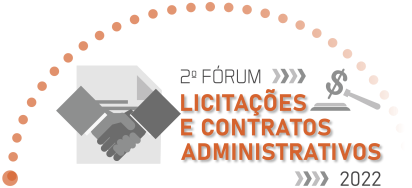 2. Julgamento das propostas:
Margem de preferência (facultativa)

Bens reciclados, recicláveis ou biodegradáveis (art. 26, II).
10% acima dos licitantes ofertantes de bens comuns.

Contratação de fornecedores e prestadores de serviços locais (§4º do art. 26: vetado)
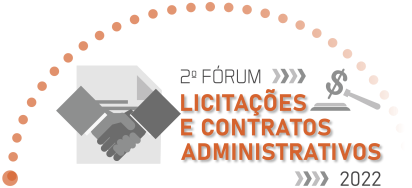 Preferência depois de aplicação dos critérios de desempate (obrigatório)

Art. 60. Em caso de empate entre duas ou mais propostas, serão utilizados os seguintes critérios de desempate, nesta ordem:
I - disputa final, hipótese em que os licitantes empatados poderão apresentar nova proposta em ato contínuo à classificação;
II - avaliação do desempenho contratual prévio dos licitantes, para a qual deverão preferencialmente ser utilizados registros cadastrais para efeito de atesto de cumprimento de obrigações previstos nesta Lei;
III - desenvolvimento pelo licitante de ações de equidade entre homens e mulheres no ambiente de trabalho, conforme regulamento;
IV - desenvolvimento pelo licitante de programa de integridade, conforme orientações dos órgãos de controle.
§ 1º Em igualdade de condições, se não houver desempate, será assegurada preferência, sucessivamente, aos bens e serviços produzidos ou prestados por:
I - empresas estabelecidas no território do Estado ou do Distrito Federal do órgão ou entidade da Administração Pública estadual ou distrital licitante ou, no caso de licitação realizada por órgão ou entidade de Município, no território do Estado em que este se localize;
II - empresas brasileiras;
III - empresas que invistam em pesquisa e no desenvolvimento de tecnologia no País;
IV - empresas que comprovem a prática de mitigação, nos termos da Lei nº 12.187, de 29 de dezembro de 2009.
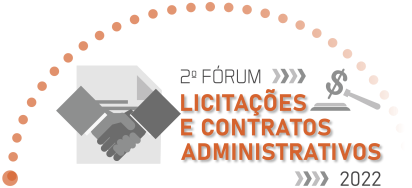 3. Certificações ambientais (art. 42, III)

Art. 41. No caso de licitação que envolva o fornecimento de bens, a Administração poderá excepcionalmente:
II - exigir amostra ou prova de conceito do bem no procedimento de pré-qualificação permanente, na fase de julgamento das propostas ou de lances, ou no período de vigência do contrato ou da ata de registro de preços, desde que previsto no edital da licitação e justificada a necessidade de sua apresentação;

Art. 42. A prova de qualidade de produto apresentado pelos proponentes como similar ao das marcas eventualmente indicadas no edital será admitida por qualquer um dos seguintes meios:
III - certificação, certificado, laudo laboratorial ou documento similar que possibilite a aferição da qualidade e da conformidade do produto ou do processo de fabricação, inclusive sob o aspecto ambiental, emitido por instituição oficial competente ou por entidade credenciada.
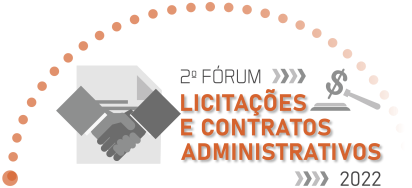 4. Tratamento de impactos ambientais e urbanísticos em contratos de obras e serviços de engenharia
Art. 45. As licitações de obras e serviços de engenharia devem respeitar, especialmente, as normas relativas a:
I - disposição final ambientalmente adequada dos resíduos sólidos gerados pelas obras contratadas;
II - mitigação por condicionantes e compensação ambiental, que serão definidas no procedimento de licenciamento ambiental;
III - utilização de produtos, de equipamentos e de serviços que, comprovadamente, favoreçam a redução do consumo de energia e de recursos naturais;
IV - avaliação de impacto de vizinhança, na forma da legislação urbanística;
V - proteção do patrimônio histórico, cultural, arqueológico e imaterial, inclusive por meio da avaliação do impacto direto ou indireto causado pelas obras contratadas;
VI - acessibilidade para pessoas com deficiência ou com mobilidade reduzida.
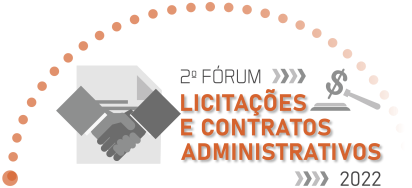 5. Contrato de eficiência e remuneração variável por desempenho
Art. 39. O julgamento por maior retorno econômico, utilizado exclusivamente para a celebração de contrato de eficiência, considerará a maior economia para a Administração, e a remuneração deverá ser fixada em percentual que incidirá de forma proporcional à economia efetivamente obtida na execução do contrato.
 
Art. 144. Na contratação de obras, fornecimentos e serviços, inclusive de engenharia, poderá ser estabelecida remuneração variável vinculada ao desempenho do contratado, com base  em metas, padrões de qualidade, critérios de sustentabilidade ambiental e prazos de entrega definidos no edital de licitação e no contrato.
§1º. O pagamento poderá ser ajustado em base percentual sobre valor economizado em determinada despesa, quando o objeto do contrato visar à implantação de processo de racionalização, hipótese em que as despesas correrão à conta dos mesmos créditos  orçamentários, na forma de regulamentação específica.
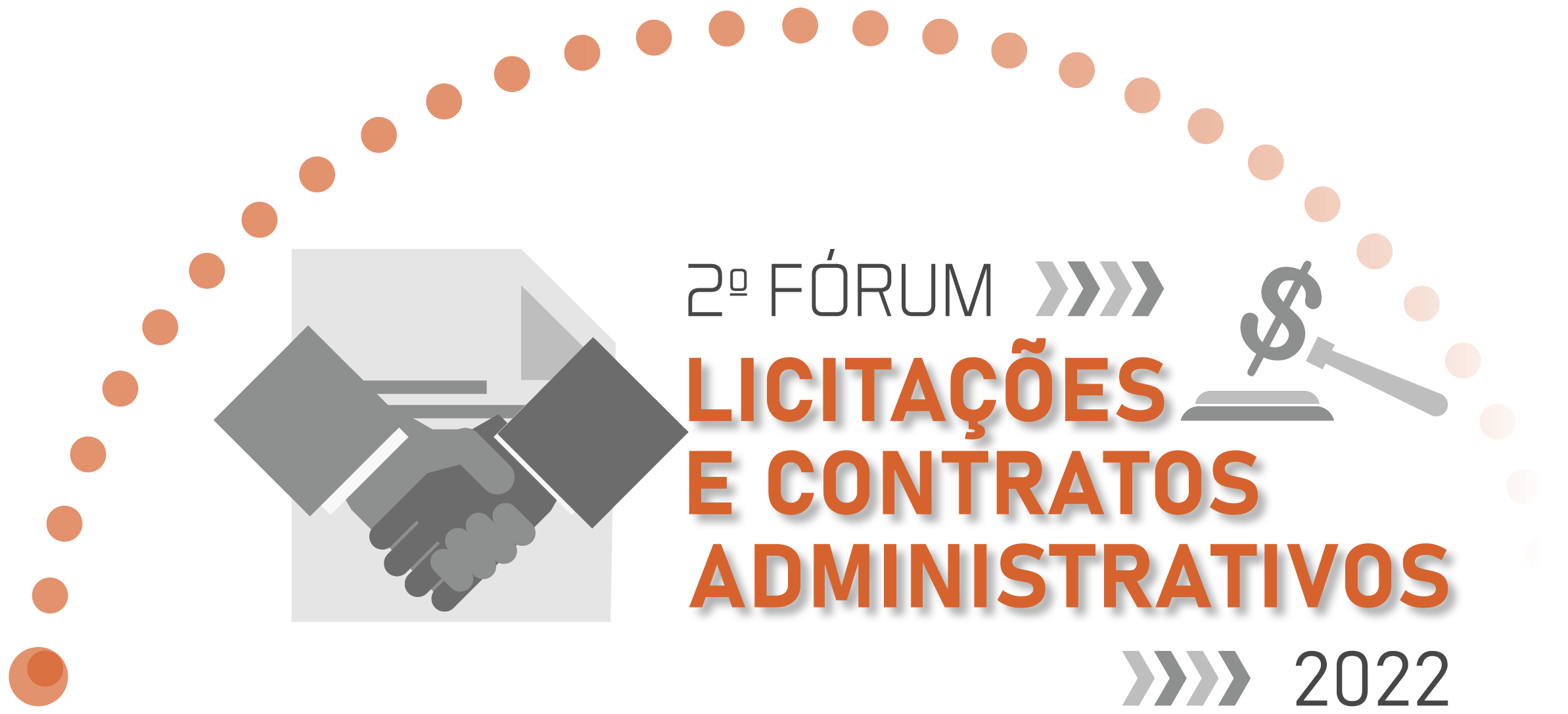 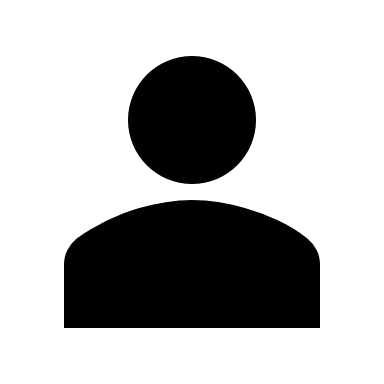 Obrigada(o)
Pedro Niebuhr
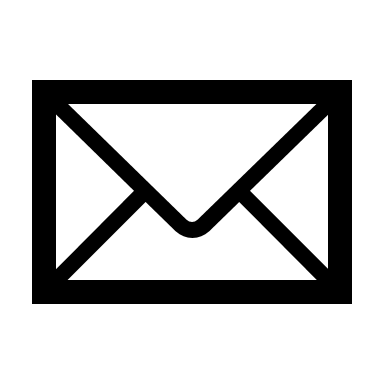 pedro.n@ufsc.br
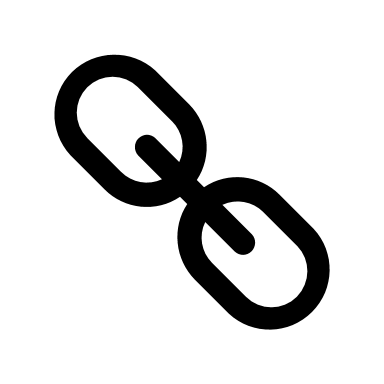